Unit 4   Cyberspace

Lesson 3　Virtual Reality
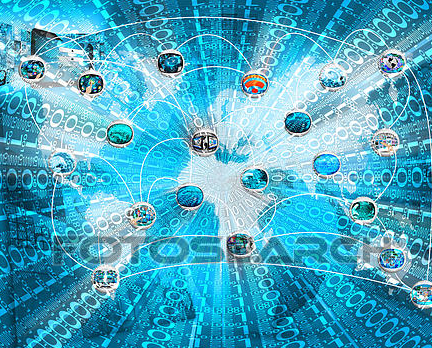 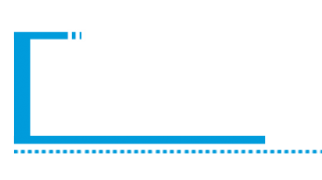 课文预习自测
Ⅰ 阅读理解 （根据课文内容选择正确答案）
1. According to the dialogue，which of the following is TRUE?
A. This weekend Tom will not help Cathy finish a project on the history of the Internet if it’s sunny.
B. Tom will have a virtual reality holiday this weekend.
C. A virtual university is an interesting game online instead of a real university.
D. Virtual reality holidays won’t take less time than real holidays.
○
2. From the dialogue，we can know that 　　　　.
A. Tom likes going camping at the weekend 	B. Tom knows much about the library computer
C. Cathy has little interest in the virtual reality	D. Cathy is as interested as Tom in virtual reality holidays
3. What does Cathy mean by the last words?
A. Cathy knows nothing about virtual universities at all.
B. Cathy believes that a virtual university isn’t better than a true one.
C. Cathy thinks that Tom cannot go to a world-famous university at all.
D. Cathy thinks it’s better to study at home than in a true university.
○
○
4. In Cathy’s opinion，virtual reality holidays have the following advantages EXCEPT that 　　　　.
A. we don’t worry about the weather	B. we can visit some countries in seconds
C. we can experience what we see	D. we don’t have to spend much time travelling
5. What do we need in order to have a virtual reality holiday?
A. Just a computer and the Internet.	B. A suitcase.
C. A plane ticket.			D. An umbrella.
○
○
Ⅱ 语法填空 （根据课文内容，依据语法规则完成短文）
　　Tom and Cathy are talking about their plans for this weekend. Cathy will be busy this weekend because she 1　　　　　　（finish） her project on the history of the Internet for next Monday’s lesson. And Tom will probably go 2　　　　（camp），but it depends on the weather. If it rains，he will stay at home and help Cathy 3　　　her project. Cathy is very thankful for his offer. And she hopes he can give her some 4___　　　　（suggest） about books on the project，and then she will look for them in the library. Tom suggests she  5　　　　（use） the library computer to look for information. He will send her the website address when he  6　　　　（get） home. Cathy imagines that they would not only be able to travel around the world，but also go to study in any world-famous university they wanted to. They would be able to go 7　    　　　（somewhere） they liked if they had virtual reality holidays. And they wouldn’t have to go there in 8　　　　flesh at all. Although Tom doesn’t understand 
9　　       　　（complete），he thinks it could be really 10　　　     （excite）.
must finish
camping
with
suggestions
use
gets
anywhere
the
completely
exciting
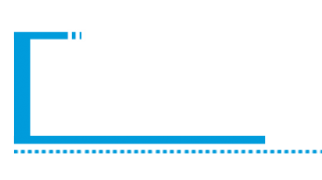 题组练·领悟方法
核心词汇
词 汇一   suggest vt. （1）建议，提议  （2）暗示；表明
◆教材原句
Tom，can you suggest any good books for my project? 
汤姆，你能提供一些和我做的课题有关的好参考书吗？
◆要点必记
suggest sth. to sb. 向某人提议 / 建议某事
suggest（one’s）doing sth. 建议（某人）做某事
suggest that sb.（should）do sth. 建议某人做某事（虚拟语气）
◆一言辨异
Jane’s pale face suggested she was ill，and her parents suggested that she（should）have a medical examination. 简苍白的脸色表明她生病了，她父母建议她做一下体检。
（1）suggest 表示“建议”时，其后的名词性从句用虚拟语气，即从句谓语的形式
为“should +动词原形”，should可以省略。
（2）suggest 表示“表明，暗示”时，后接从句用陈述语气。
◆单句语法填空
(1)Bill suggested  ________（hold） a meeting on what to do for the sales promotion during the vacation.
(2) The smile on his face suggested that he ________ （be） glad to be of some help.
(3) ［词汇复现］Tom suggested a good website address ________ Cathy for her project.
(4) All of us suggested that John ______________ （buy） a good-quality bicycle rather than a cheap one.
(5) The doctor suggested him ________ （give）up smoking.
holding
was
to
（should） buy
giving
(6) ［2019·北京卷］I suggest that you ______________ （begin） from Beijing，and I’ll show you around.
(7) ［词汇复现］The chart suggests that the economy of that area ________（be） recovering rapidly.
（should）begin
is
词 汇二　 have problems / a problem with sth .在某方面有问题 / 有困难
◆教材原句
...we wouldn’t have any problems with the weather. ……我们就不用担心天气的问题了。
◆要点必记
在某方面有问题 / 有困难
have problems/a problem with sth.
have problems/a problem（in）doing sth.
have trouble/difficulty with sth. 
= have trouble/difficulty/a hard time （in）doing sth.
◆误区警示
彼得和杰克都很难找到一份好工作。
Peter and Jack both have problems （in）finding a good job. （√ ）
Peter and Jack both have problems to find a good job. （×）
◆单句语法填空
(1)［词汇复现］Do you have any problems ________  your project?
(2) ［词汇复现］I missed my deskmate a lot but had difficulty ________ （get） in touch with her.
(3) The old lady told us about the great difficulty she had ________ （raise）her five children.
with
getting
raising
◆一句多译
［词汇复现］我们理解虚拟现实的含义有困难。
(4) We ______________________________what virtual reality meant.
(5) We _____________________________ what virtual reality meant.
(6) We _____________________________ what virtual reality meant.
(7) We _____________________________what virtual reality meant.
had problems in understanding
had trouble in understanding
had difficulty in understanding
had a hard time understanding
词 汇三 　 what ’ s more 而且，此外，再者
【教材原句】
What’s more，we wouldn’t have to spend a long time travelling on planes to get to our
holiday destinations. 而且，我们也不必坐很长时间的飞机去我们度假的目的地。
【句法分析】
该句是一个简单句。what’s more 作插入语，不定式短语 to get to our holiday
destinations 作目的状语。
◆归纳拓展  英语中常见的其他插入语：
generally speaking 一般说来		what’s worse 更糟糕的是
worse still 更糟的是			that is（to say）也就是说
to tell（you）the truth 说实话		to be honest 老实说
to begin/start with 首先			to make matters worse 更糟糕的是
in other words 换句话说		in a word 总之，一句话
believe it or not 信不信由你
◆单句写作
(1)［词汇复现］They are going to get married，and  __________（而且） they fancy setting up a company together.
(2) ［2013·安徽卷］If parents have children help with housework，the children will feel needed. ___________ （而且），they will learn to take care of themselves.
(3) I don’t know what __________ （他在忙什么），and __________ （而且），it is none of my business.
(4) ________________（信不信由你），there is no such thing as standard English.
what’s more
What’s more
he is up to
what’s more
Believe it or not
(5) __________________ （一般来说），your arrival shouldn’t be later than the fixed time.
(6) Susan doesn’t like working. ________________ （换句话说），she’s lazy!
(7) ________________ （说实话），I don’t know if he broke the window on purpose.
Generally speaking
In other words
To tell the truth
词 汇四 　 spend vt. 花费，消耗
◆要点必记
spend time/money on sth.在某事 / 某物上花费时间 / 金钱
spend time（in） doing sth.花费时间做某事
spend money（on） doing sth.花费金钱做某事
◆归纳拓展
·人+ spend+金钱/时间+ on sth. /doing sth.	·It takes+ 人 + 时间 +to do sth.
·人 +pay+ 金钱 +for+ 物			·事 / 物 +cost+ 人 + 金钱
◆单句语法填空
(1)［词汇复现］The girl liked the latest fashions and spent ＄200 ________ a new dress.
(2) ［词 汇 复 现］Virtual reality holidays cost less money and what’s more，we needn’t spend a lot of time ________ （pack）a suitcase.
(3) ［2019·北京卷］Sports team owners spend millions of dollars _________（attract） top talent.
(4) ［词汇复现］David _________ （spend） a lot of time（in）making arrangements for the tour recently.
on
packing
attracting
has spent
(5) ［2014· 福 建 卷］ ____________ （spend） the past year as an exchange student in Hong Kong，Linda appears more mature（成 熟 的）than those of her age.
(6) ［2013·陕西卷］On Monday mornings it usually takes me an hour ________ （drive） to work although the actual distance is only 20 miles.
(7) ［2013·江西卷］Whichever one of you breaks the window will have to pay ________ it.
Having spent
to drive
for
词 汇五 　 destination n. 目的地
◆要点必记
our final destination 我们的最终目的地
arrive at/reach one’s destination 到达目的地
a popular holiday/tourist destination受欢迎的度假 / 旅游目的地
◆单句写作
It is often said that the joy of travelling is not in _______________________ （到达你的目的地） but in the journey itself.
arriving at your destination
词 汇六 　 in the flesh 本人亲身；亲自
◆教材原句
We won’t have to go there in the flesh at all! 我们根本不必亲自到那儿去！
◆要点必记
flesh and blood 血肉之躯
one’s （own）flesh and blood 亲骨肉；亲人
put flesh on sth. 充实某事物
◆归纳拓展
常见的“in+the + 名词”结构的短语：
in the air 在传播中		in the balance 悬而未决
in the beginning 起初		in the way 挡道
in the open 在户外
◆单句写作
(1)Thousands of fans spent the whole morning waiting in the theatre to see the star ___________ （本人）.
◆单句语法填空
(2) I’ll try to put flesh ________ the plan Mary has come up with.
(3) ［词汇复现］I have been in touch with the expert for two years. However，I have never seen him in ________ flesh.
(4) ［2013·福建卷］Mrs. Smith finds it hard to clear up the mess，as her children are always ________ the way whenever she tries to.
in the flesh
on
the
in
词 汇七　 exit （1）vt. & vi. ［正式］离开，离去，（从……）出  （2）［C］出口，通道；离开
◆教材原句
Cathy，do you mean...entering and exiting countries in seconds and visiting all the
historical sites?凯茜，你的意思是……在几秒钟内进出各国，并参观所有的历史古迹吗？
◆要点必记
exit from/through 从……离开 / 出去
emergency/fire exit 紧急出口 / 消防通道            make a quick exit 迅速离开
◆词语积累
entrance n. 大门（口）；入口（处）
the entrance to ……的入口（to 为介词）
◆归纳拓展
the key to... ……的钥匙；……的关键
the solution to... ……的解决办法
the answer to... ……的答案
◆单句写作
(1)The girl ____________ （从……出去）a side door.
(2) There is ____________ （消防通道） on each floor of the building.
(3) Stephen ________________ （迅速离去） to avoid meeting her.
(4) In case of emergency，passengers are allowed ____________ （从……出去）the windows of the bus.
(5) The statue of the Little Mermaid stands  ______________ （在……的入口处） the harbour.
(6) I won’t tell the student ___________ （……的答案）the math problem until he has been working on it for more than an hour.
exited through
a fire exit
made a quick exit
to exit from
at the entrance to
the answer to
词 汇八 　 historical adj. 历史的，有关历史的
◆要点必记
the historical background to the war这次战争的历史背景
historical documents/records/research史学文献 / 记载 / 研究
◆词语辨析  historical 与 historic
（1）historical 有关历史的，历史学的	　a historical novel 一部历史小说
（2）historic 历史上著名的，具有历史意义的
　a historic novel 一部有历史意义的小说
◆汉译英
(1)历史名胜 __________________________ 　　　　　　　　　　
◆辨析填空（historic/historical）
(2) May 4，1919 is a _________ day.
(3) I have been doing lots of __________ research.
(4) ［词汇复现］It’s my dream to visit all the __________ sites in the flesh.
places of historical interest
historic
historical
historical
词 汇九　 pack （1）vt. 收拾（行李），打包　
                            （2）n. ［C］（商品的）纸包，纸袋；盒
◆教材原句
Just imagine never having to pack a suitcase!想象一下永远不必打包行李了！
◆要点必记1
pack sth. into sth. 把……装进……	pack （sth.） up 打包，收拾行装
pack away 将……收拾起来		be packed with... 挤满了……
pack into the stadium 涌入体育场
◆要点必记２
a pack of 一包；一帮；一群			a pack of cigarettes 一包香烟
a pack of dogs 一群狗				in packs 成群地
◆词语积累
packed adj. 挤满人的；收拾好行李的		package n. 包裹
◆单句语法填空
(1)［2019·全国Ⅲ卷］We were first greeted with the barking by ________ pack of dogs，seven to be exact.
(2) — Just a moment. I haven’t finished ________ （pack） my suitcase.
—Hurry up. It’s high time we left for the airport.
◆单句写作
(3) ［词汇复现］The party was over and the decorations _________________ （被收了起来）.
a
packing
were packed away
(4) One Friday，we ____________ （正在打包） to leave for a weekend away ________ （这时）my daughter heard cries for help.
(5) ［词汇复现］I saw him smoke ____________ （一包）cigarettes a day in the flesh.
were packing
when
a pack of
词 汇十 　 dip vt. &  vi. （1）浸，蘸   （2）（使）下降，（使）下落
◆教材原句
You would see it but you couldn’t dip your toes in the sea or eat the foods you saw. 
你能看得到，但是你不能把脚趾浸入大海或吃到你看到的食物。
◆要点必记
dip sth. in/into sth. 把某物在另一物中浸 /蘸一下
dip into 把手伸进（……里取东西）；浏览              
dip into one’s pocket 花钱，掏腰包	dip a toe in/into sth. 涉足某事，试做某事
◆学法点拨
dipped；dipped；dipping
◆单句语法填空
(1)She dipped her handkerchief  ________ the water and gently began to wipe the dirt from the boy’s face.
◆单句写作
(2) I have only had time to  ____________________ （浏览这则报道）.
(3) Lisa was forced to  ________________ （掏自己的腰包） to pay for the repair.
in/into
dip into the report
dip into her pocket
重点句式
句 式一 　现在分词（短语）作方式或伴随状语
◆教材原句
Cathy，do you mean...entering and exiting countries in seconds and visiting all the historical sites? 凯茜，你的意思是……在几秒钟内进出各国，并参观所有的历史古迹吗？
◆要点归纳
（1）用法：说明动作发生的背景或情况，表示一个陪衬动作，它没有相应的状语
从句可以转换。
（2）与谓语动词的关系：一般情况下，现在分词所表示的动作与谓语动词所表示
的动作同时发生。
（3）逻辑主语：它的逻辑主语就是句子的主语。
◆学法点拨
现在分词（短语）作伴随状语时，常置于句末，可转换成一个并列谓语。
◆单句语法填空
(1)［词汇复现］He sat on the sofa，__________（focus） his attention on a storybook.
(2) ［词汇复现］She shook her head， __________ （reject） my offer.
(3) ［词汇复现］A waiter was serving a big group，rapidly ___________（rearrange） tables for them.
(4) Lots of rescue workers were working around the clock， __________（send）supplies to the earthquake-stricken area.
(5) He was busy writing a story，only __________ （stop） once in a while to smoke a cigarette.
focusing
rejecting
rearranging
sending
stopping
(6) __________ （walk）in the fields on a March afternoon，he could feel
the warmth of spring.
◆句型转换
(7) ［词 汇 复 现］The boys exited through a side door，and laughed merrily.
→ The boys exited through a side door， ________________.
Walking
laughing merrily
句 式二 　 such + a （ n ）+ adj. + 可数名词单数
◆教材原句
...you would be able to study in such a world-famous university without going out of your room! ……不用走出房间你就能在这样一所世界闻名的大学里学习！
◆句法分析
such a world-famous university 这样一所世界闻名的大学，“such+a（n）+adj. + 可
数名词单数”结构。
◆归纳拓展
（1）such 修饰名词：
such+a（n）+ 形容词 + 可数名词单数
such+ 形容词 + 可数名词复数			such+ 形容词 + 不可数名词
（2）so 修饰形容词或副词：
so+ 形容词 / 副词		            		so+ 形容词 +a（n）+ 可数名词单数
so many/few+ 可数名词复数	            		so much/ little（少）+ 不可数名词
◆易混比较
so+ 形容词 +a（n）+ 可数名词单数
=such+a（n）+ 形容词 + 可数名词单数
so lovely a day=such a lovely day如此美好的一天
◆误区警示
（1）so...that... 和 such...that... 句式表示“如此……以至于……”，that 引导结果状语从句。
（2）so/such置于句首，主句需要用部分倒装。
◆辨析填空（so/such）
(1)It’s impossible for _______ few people to finish _______ a lot of work in only two days.
(2) I haven’t seen Ann for _______ long that I’ve forgotten what she looks like.
(3) I really enjoyed your party—it was _______ much fun.
◆单句写作
(4) 她是一个如此聪明的女孩。（such/so）
so
such
so
so
She is such a clever girl/so clever a girl.
(5) 这是如此重要的一课，以至于我们都把注意力集中在上面。

(6) He ______________________ （赚如此少的钱以至于）he found it hard to provide for his children.
◆句型转换
(7) John was so busy that he didn’t have time for fun.
=John was ______________________ for fun.
=So busy __________ that he didn’t have time for fun.
It was so important a lesson that we all focused our attention on it. 
= It was such an important lesson that we all focused our attention on it.
earned so little money that
too busy to have time
was John
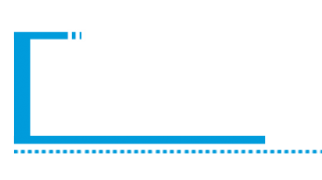 综合练·提升能力
完成“综合练·提升能力”中的题目
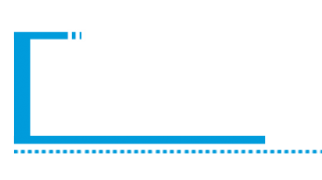 题组练·领悟方法
单元语法
if 引导的条件状语从句
要 点一 　真实条件句和虚拟条件句
◆用法归纳  if 引导的条件状语从句分为真实条件句和虚拟条件句两种。
（1）真实条件句：假设的情况可能发生，是真实条件，用陈述语气。主句是一般将
来时，则从句用一般现在时表示将来。
（2）虚拟条件句：假设的情况根本不可能实现或实现的可能性很小，主句和从句
都用虚拟语气。
◆单句语法填空
(1)［词汇复现］I will likely go to the party if I ___________（invite）.
(2) If it doesn’t rain tomorrow，I ________ （go）for a picnic.
◆判断语气（陈述语气 / 虚拟语气）
(3) Oil floats if you pour it on water. 　　　
(4) ［词汇复现］If I were you，I would not reject his suggestion.
am invited
will go
陈述语气
虚拟语气
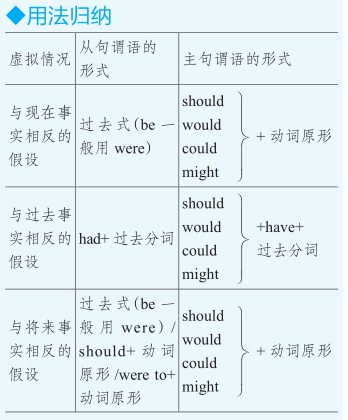 要 点二 　虚拟条件句
◆单句语法填空
(1)［词汇复现］If I ________ （know） his telephone number，I would get in touch with him.
(2) ［词汇复现］If I ________ （be） you，I would follow her suggestion.
(3) ［词 汇 复 现］If I ___________ （study） hard，my dream would have come true.
(4) ［词汇复现］If I had got there earlier，I ______________ （meet）her in the flesh.
(5) ［词汇复现］If I were a millionaire in the future，I _________________ （contribute）a lot of money to Project Hope.
knew
were
had studied
would have met
would contribute
要 点三 　省略 if 的虚拟条件句
◆用法归纳
虚拟条件句中如果有 were，had，should，那 么 if 可 省 略，但 要 把 were，had 或
should 提到句首，变为倒装句式。
Should he agree to go there，we would send him there. 
要是他答应去的话，我们就派他去了。
Were she here，she would agree with us.如果她在这儿的话，她会同意我们的。
◆同义句转换
(1)［词汇复现］If the country were in economic chaos，what would you do?
→ ____________________ in economic chaos，what would you do?
(2) ［词 汇 复 现］If you had dipped the fruits in chocolate，they would have tasted better.
→ ________ you ________ the fruits in chocolate，they would have tasted better.
(3) ［词汇复现］If it should happen，I would give you good entertainment.
→ ________________ ，I would give you good entertainment.
Were the country
dipped
Had
Should it happen
要 点四 　错综时间条件句
◆用法归纳
当条件状语从句表示的行为和主句表示的行为发生的时间不一致时，称为错综时间条件句。主句和从句的谓语动词要根据各自所发生的不同时间选择适当的形式。
◆单句语法填空
(1)［词汇复现］If people had protected the rainforest better，it ____________________（not disappear） now.
(2) ［词汇复现］You would be much better now if you _____________ my suggestion.
would not disappear
had followed
要 点五 　含蓄条件句
◆用法归纳
有时不出现 if 虚拟条件句，而是以介词短语、并列句、副词、非谓语动词的形式
出现。常见的介词（短语）有 without“没有 ……”，but for“ 要 不 是 ……”；连
词有 but“但是”，or“不然”；副词有otherwise“否则的话”等。
◆单句语法填空
(1)［词汇复现］But for the meeting，I _________________ （finish） my project.
(2) He felt very tired yesterday，or he ___________________（attend） the party.
(3) We didn’t know his telephone number，otherwise we _____________________ （telephone） him.
(4) ［词汇复现］I was busy packing at that time. Otherwise，I _______________ （call） you.
would have finished
would have attended
would have telephoned
would have called
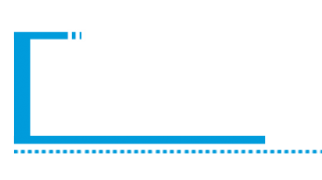 综合练·提升能力
完成“综合练·提升能力”中的题目